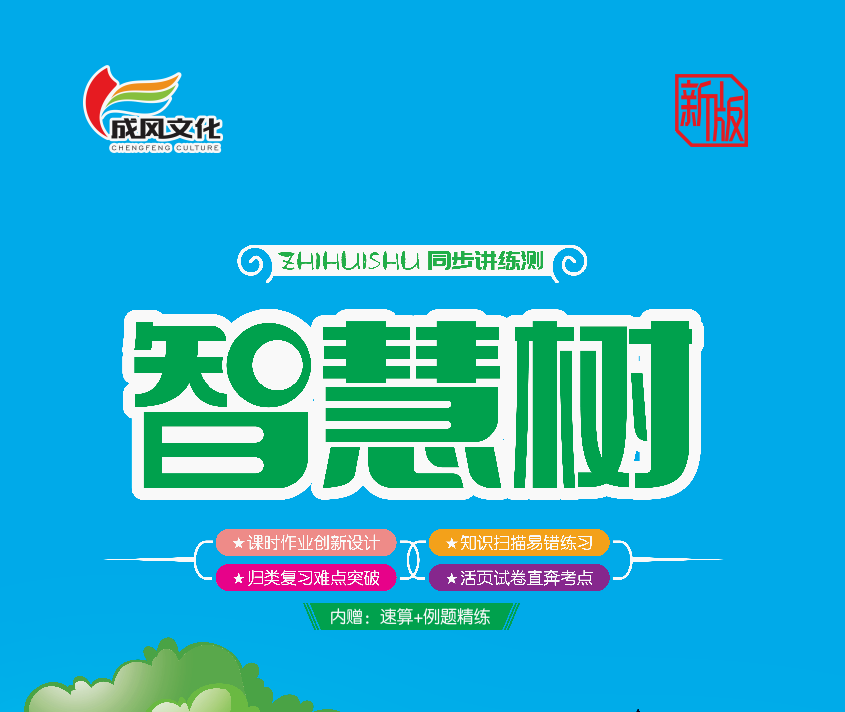 五  两位数加、减整十数和一位数
第五单元综合练习
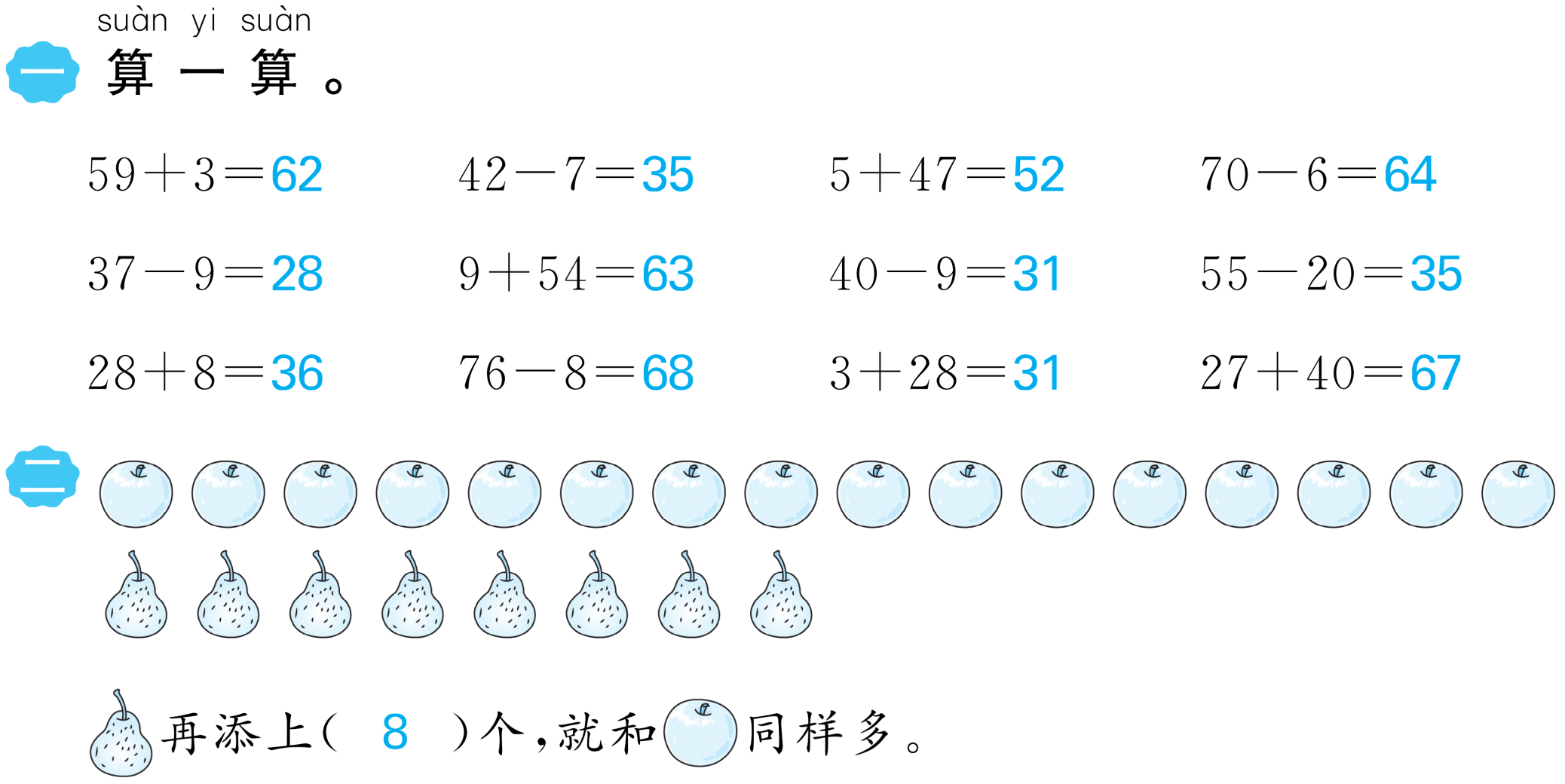 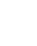 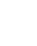 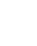 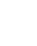 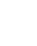 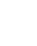 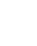 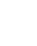 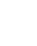 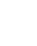 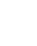 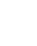 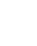 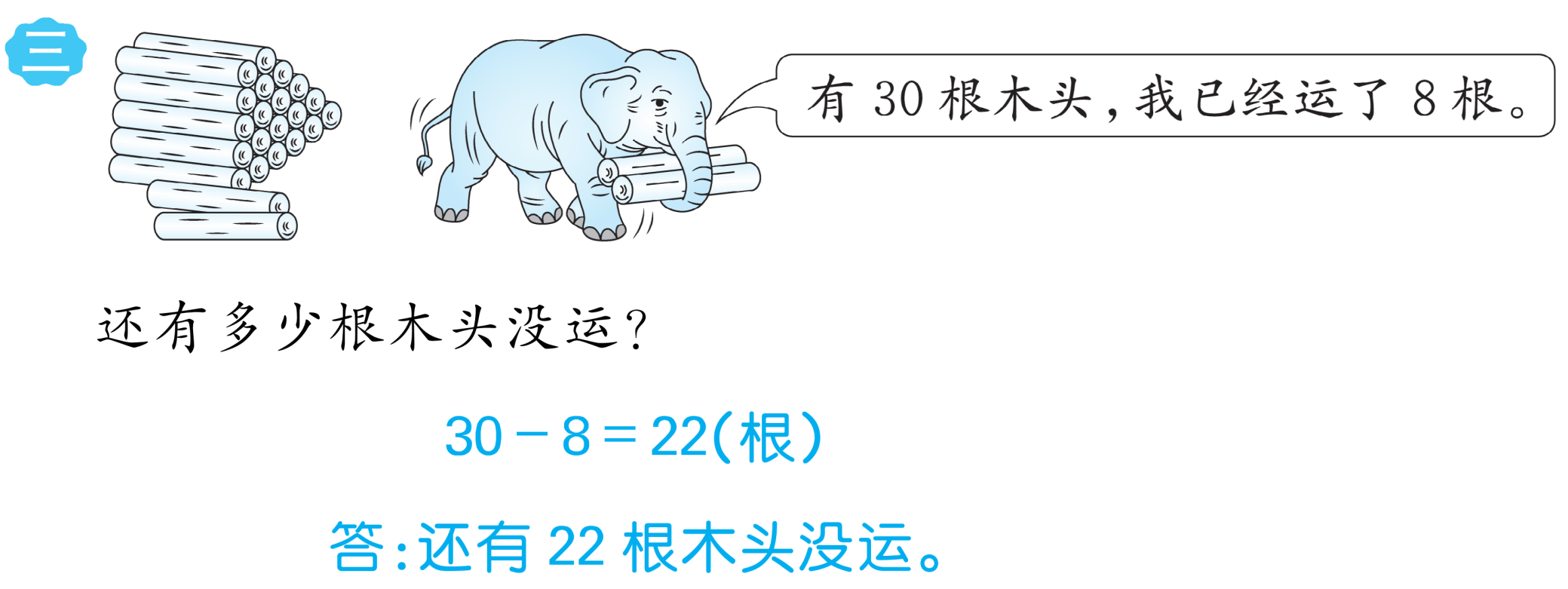 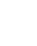 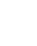 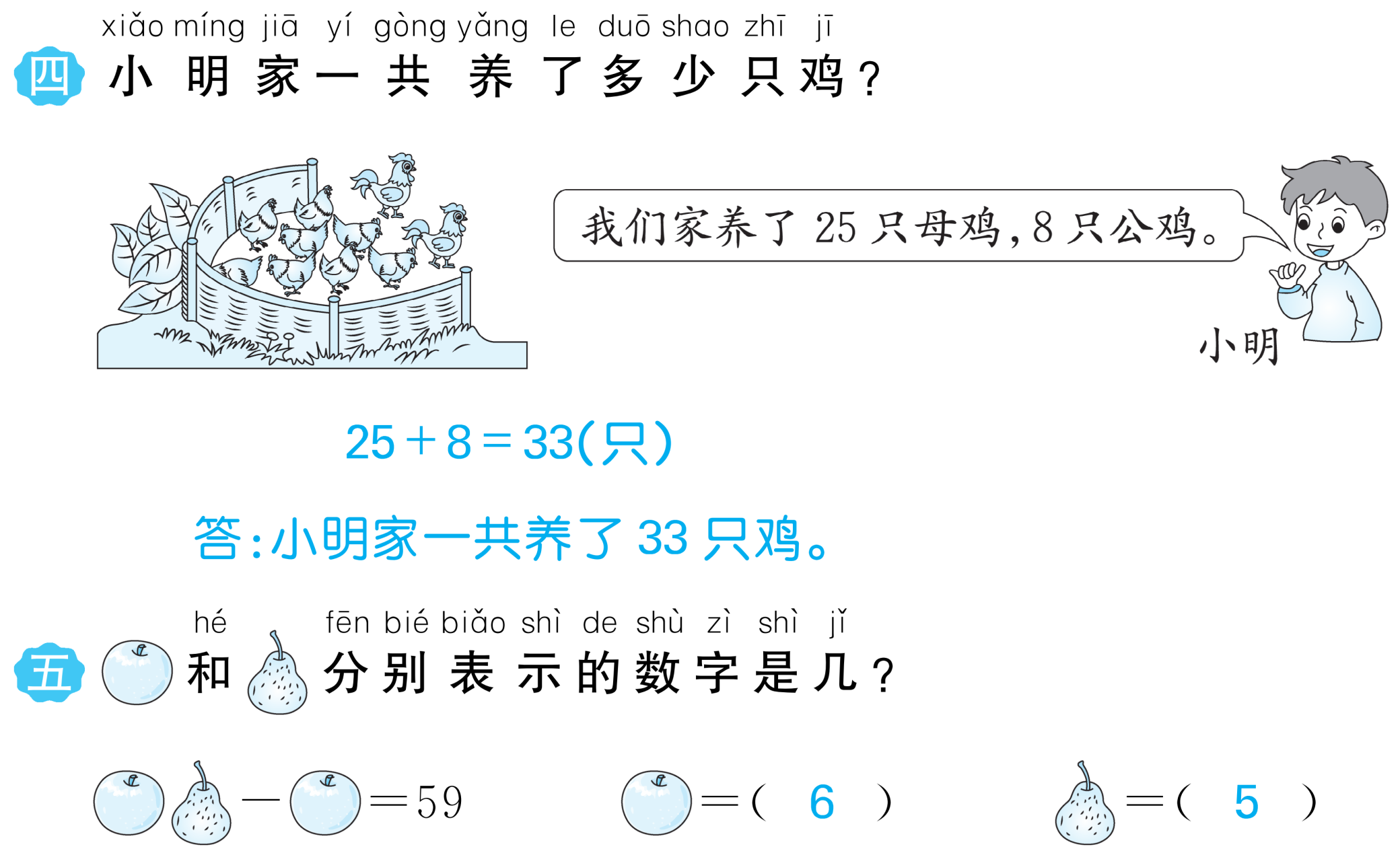 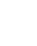 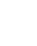 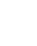 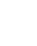 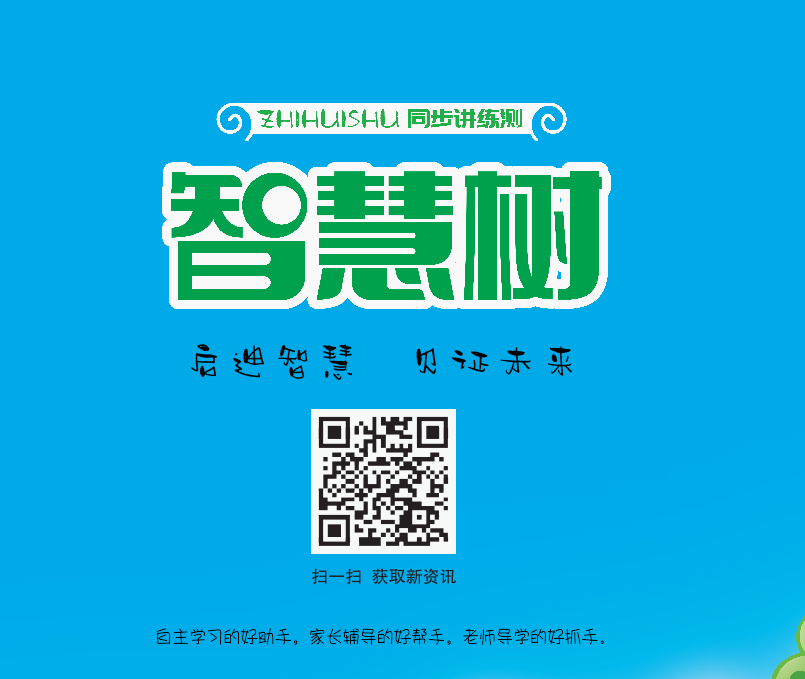 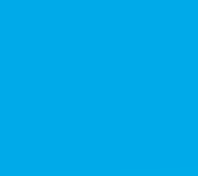